Экологическая безопасность
Зверева Ирина Валентиновна

учитель начальных классов 
МКОУ «Яровщинская начальная школа – детский сад»

Педагогический стаж   30 лет

Квалификационная категория   первая
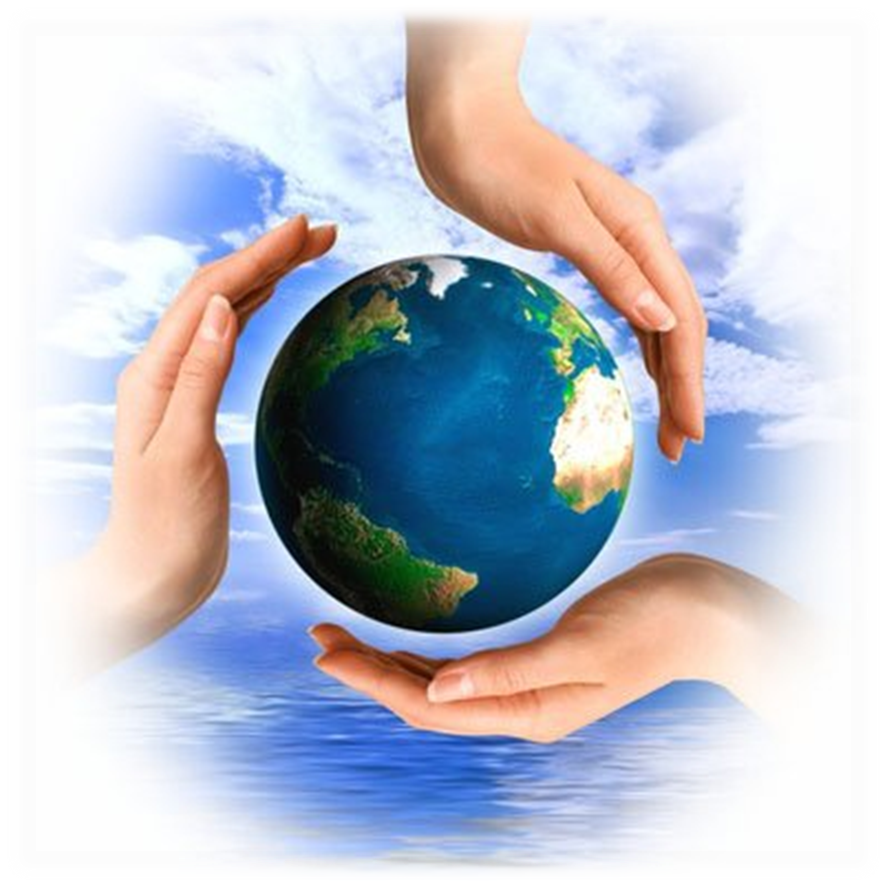 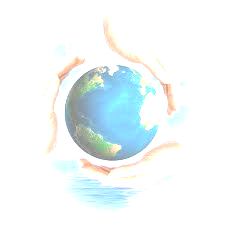 2.
1.
4.
3.
1.  Звезда, благодаря которой существует жизнь на Земле.
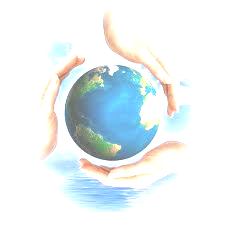 2.
С
О
Л
Н
Ц
Е
1.
4.
3.
2. Вещество, которое существует на нашей планете в трех состояниях.
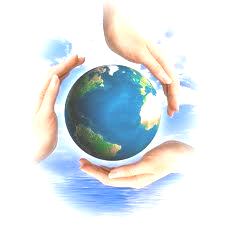 2.
В
С
О
О
Л
Н
Ц
Е
1.
4.
Д
А
3.
3. Плодородный слой Земли.
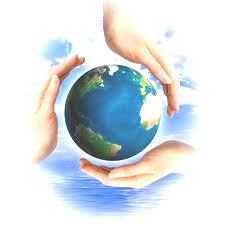 2.
В
С
О
О
Л
Н
Ц
Е
1.
4.
Д
П
О
Ч
В
А
3.
4. Смесь газов.
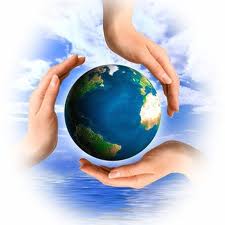 В
С
О
Л
Н
Ц
Е
1.
4.
В
Д
П
О
Ч
В
А
3.
З
Д
У
Х
ЭКОЛОГИЯ
"экос"
"логос"
дом
наука
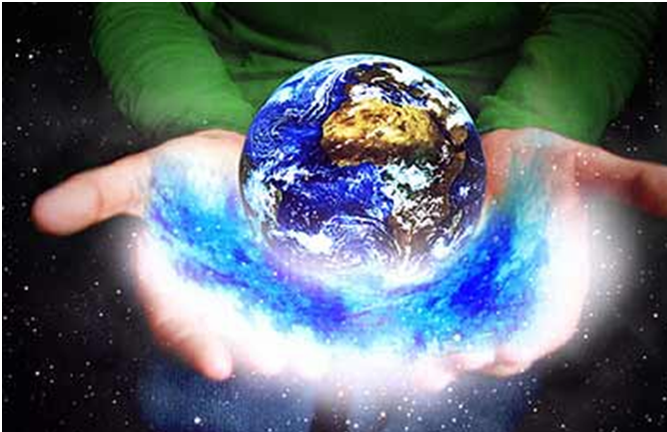 Экологическая
безопасность
Цель урока:
Узнать, как попадают к нам в организм

вредные вещества из окружающей среды

и научиться защищаться от их вредного 

воздействия.
воздух
вода
Продукты
питания
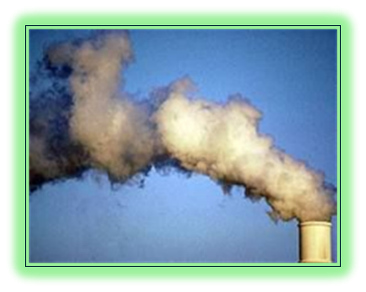 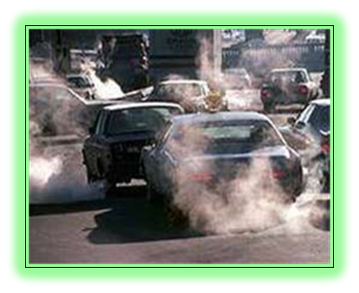 1
2
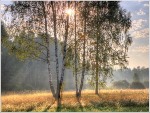 3
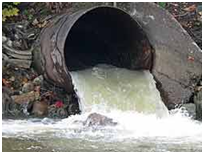 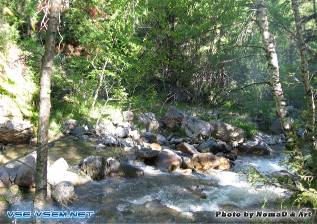 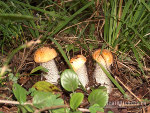 4
6
5
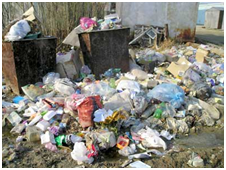 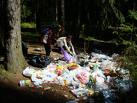 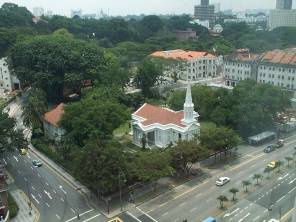 7
8
9
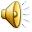 1
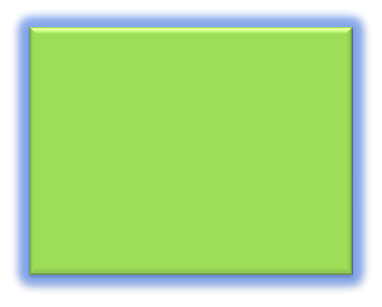 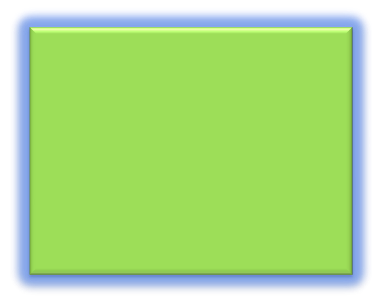 3
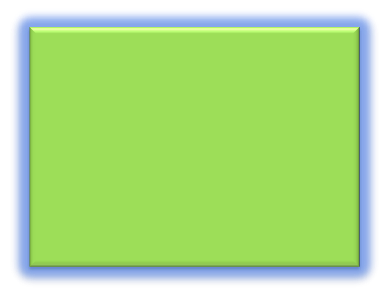 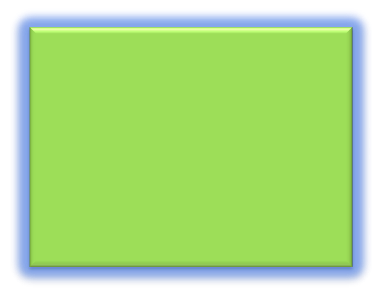 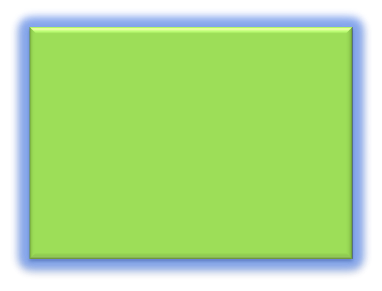 5
7
9
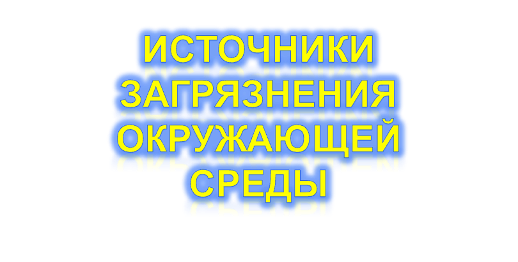 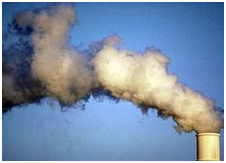 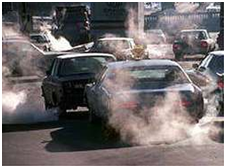 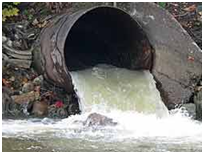 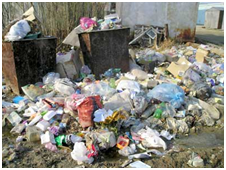 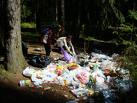 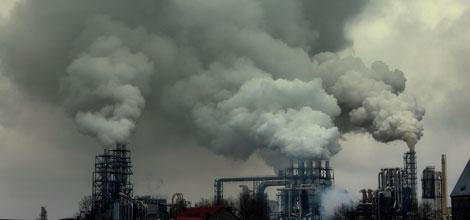 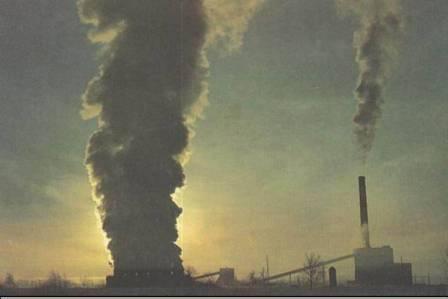 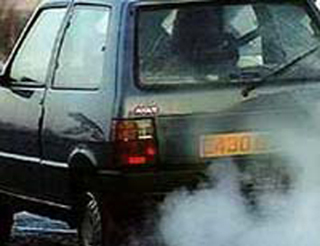 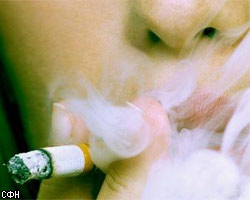 Как защититься от загрязнённого воздуха?
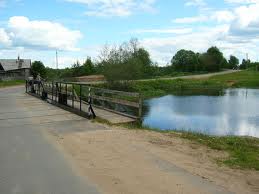 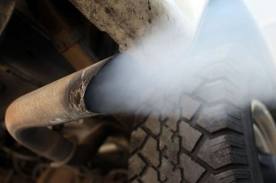 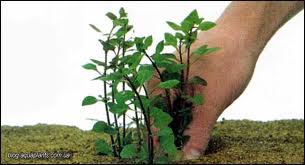 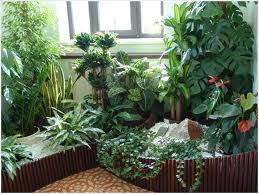 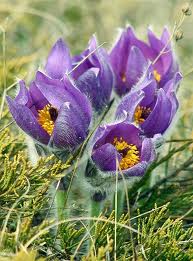 Как защититься от загрязнённой воды?
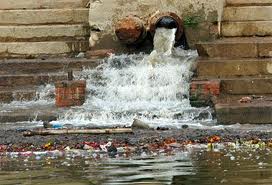 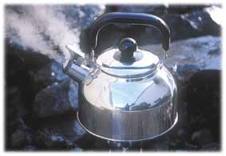 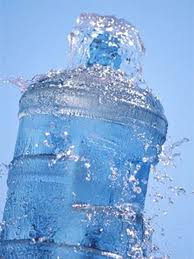 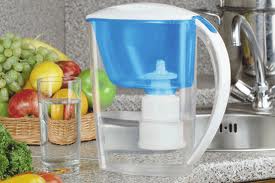 Как защититься от продуктов питания, содержащих загрязняющие вещества?
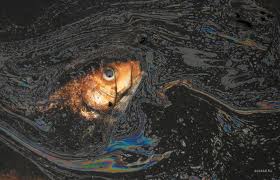 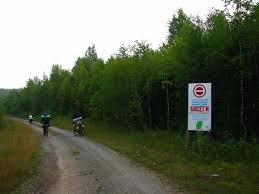 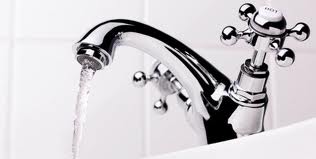 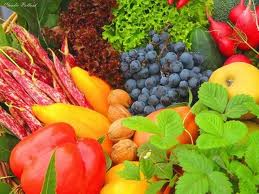 Экологическая безопасность – это защита от вредного воздействия загрязнённой окружающей среды.
ЭКОЛОГИЯ
"логос"
"экос"
дом
наука
Растения
Животные
Люди
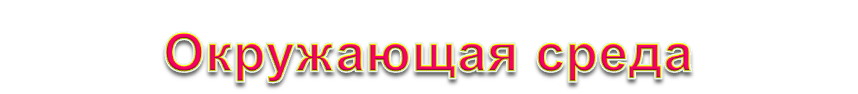 Воздух
Вода
Почва
Фабрики
Транспорт
Дома
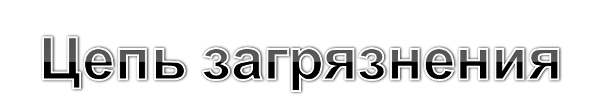 Растения
Животные
Люди
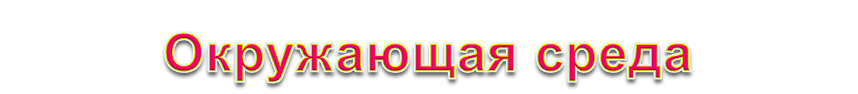 Воздух
Вода
Почва
Фабрики
Транспорт
Дома
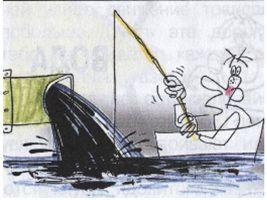 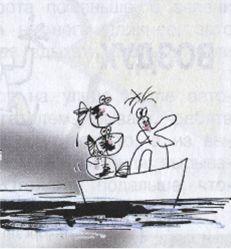 Цепь загрязнения
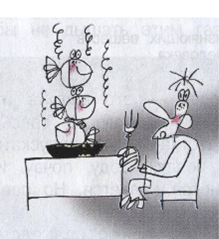 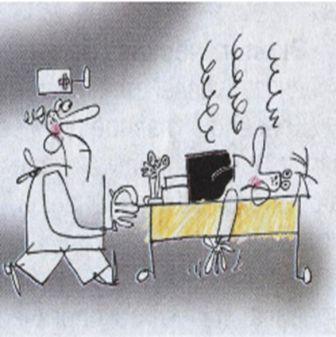 *перевозка  нефти  танкером;
*разлив  нефти;
*нефтяная  плёнка;
*заражённая  нефтепродуктами  рыба;
*промысловая  добыча;
*попадание  рыбы  в  пищу  человека;
*заболевание  органов  пищеварения;
1 группа: Как защититься от загрязнённого     
                         воздуха?

       2 группа: Как защититься от загрязнённой  
                          воды?

       3 группа: Как защититься от продуктов                              питания, содержащих загрязнённые вещества?
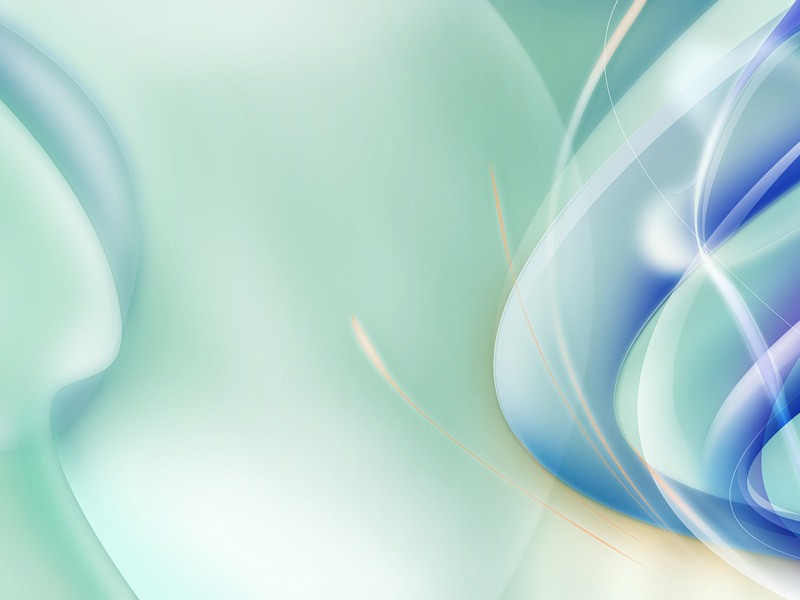 1.Виновниками экологических катастроф являются …    а) птицы п) людио) звери
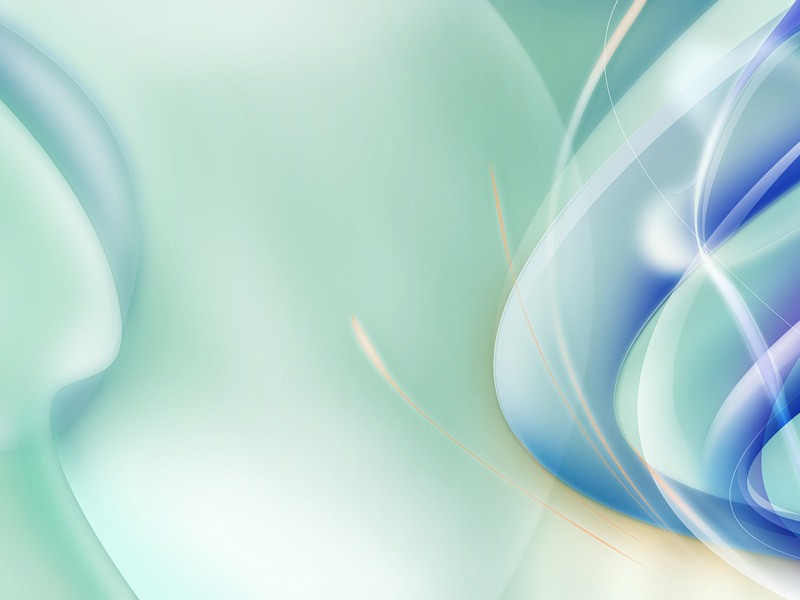 2.Как расшифровывается слово «экология»?     у) наука  и  жизнь н) жизнь  и  домя) дом  и  наука
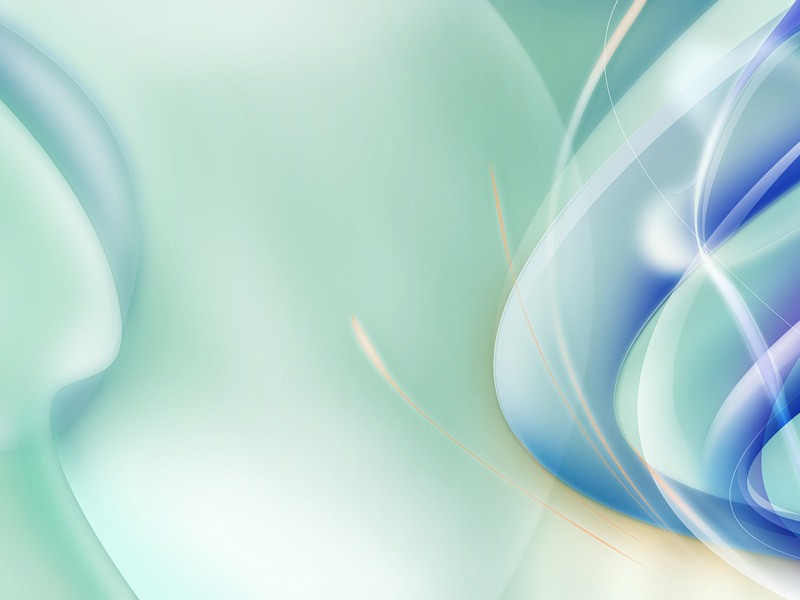 3. Загрязнение  окружающей среды  происходит  по цепочке. Её  называют:л) грязная  цепь        т) цепь  загрязнения в) цепь  питания
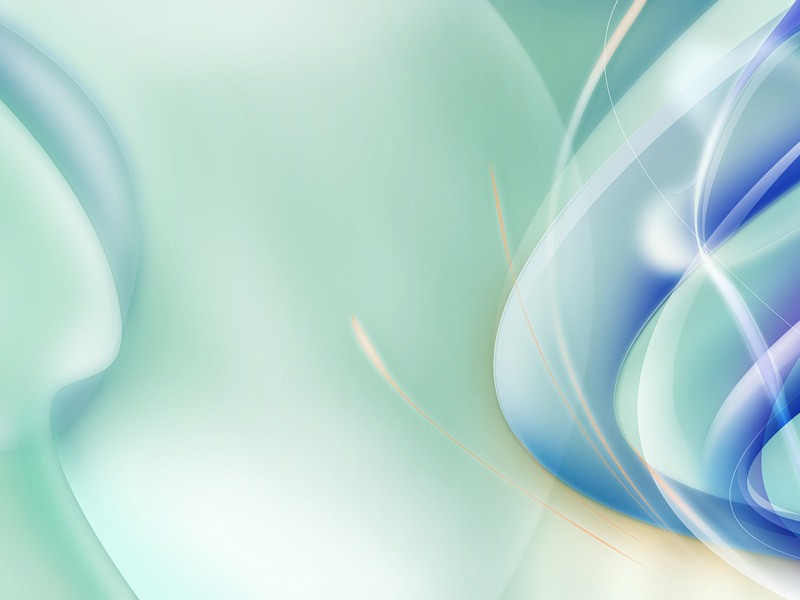 4. Как  защититься  от загрязнённой  воды?     ь) пить очищенную воду ю) пить только  родниковую воду  й) постараться  никогда  не купаться
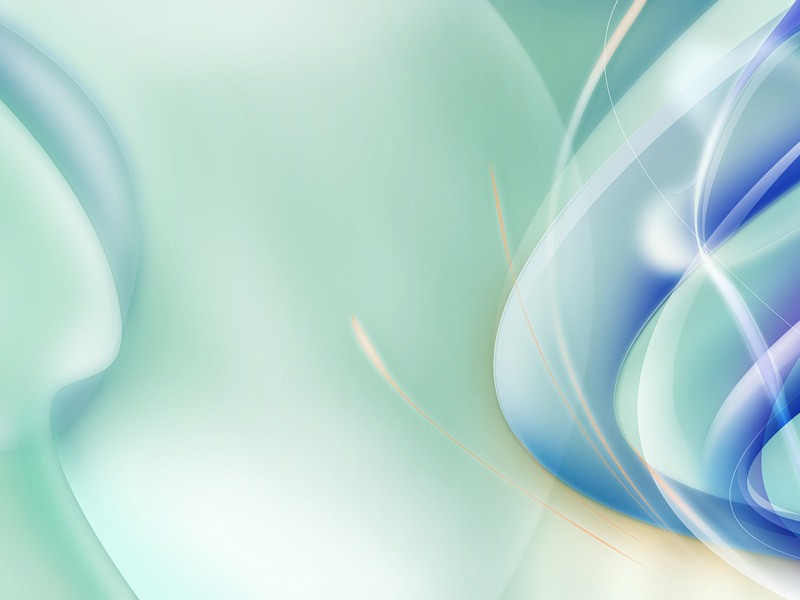 Проверка
1) п
2) я
3) т
4) ь